Qari mill-Ewwel Ktieb
ta’ Samwel
1 Sam 17, 32-33.37.40-51
F’dak iż-żmien, David qal lil Sawl:
“Ħadd ma għandu jaqta’ qalbu minn dan Goljat. Jien, il-qaddej tiegħek, immur niġġieled ma’ dan
il-Filisti.”
U Sawl wieġeb lil David: 
“Int ma tistax tmur quddiem dan il-Filisti u tiġġieled miegħu, għax int għadek żagħżugħ, u hu
raġel tal-ġlied sa minn żgħożitu.” 
U David qallu: 
“Il-Mulej, li ħelisni minn ħalq l-iljun u l-ors,
jeħlisni minn id dan 
il-Filisti.” 
Wieġeb Sawl:
“Mur, u l-Mulej ikun miegħek.”
David ħa l-ħatar f’idu, għażel ħames ċagħqiet lixxi mill-wied, u qegħedhom 
fil-ħorġa ta’ ragħaj li kellu; ħa wkoll l-iżbandola f’idu,
u qarreb lejn il-Filisti.
Il-Filisti resaq lejn David bil-mod, u raġel bit-tarka quddiemu. Malli lemaħ lil David, stmellu, għax rah
żagħżugħ, ruxxan u sabiħ
fis-sura tiegħu. U l-Filisti qal lil David:
“Xi ħsibtni lili, xi kelb,
biex ħriġt għalija 
bil-ħatar?” 
U beda jisħet lil David 
bl-allat tiegħu.
U ssokta jgħid lil David: 
“Ejja lejja, biex nagħti laħmek lit-tjur 
tas-smewwiet u lill-bhejjem tal-art.”
David wieġeb lill-Filisti: 
“Inti ġejt lejja bix-xabla, bil-lanza u bil-vleġġa; iżda jien ġejt għalik b’isem 
il-Mulej tal-eżerċti,
Alla tal-armata ta’ Iżrael, li int sfidajt. Illum stess 
il-Mulej jagħtik f’idejja, u
jien nidorbok, naqtagħlek rasek minn fuqek,
u ‘l ġismek u l-iġsma
tal-armata tal-Filistin nagħtihom illum stess 
lit-tjur tas-smewwiet u
lill-bhejjem tal-art.
U kulħadd isir jaf li hemm Alla f’Iżrael. U din
il-kotra tagħraf illi l-Mulej ma jsalvax bix-xabla jew bil-lanza;
għax il-gwerra
f’idejn il-Mulej, u llum se jitlaqkom f’idejna.”
Il-Filisti qam u resaq lejn David; malli dan, David mar jgħaġġel fil-post
tal-ġlied jiltaqa’ mal-Filisti. Daħħal idu fil-ħorġa,
ħa minnha ċagħqa, waddabha bl-iżbandola, u laqat il-Filisti fi ġbinu: 
iċ-ċagħqa daħlet fi ġbinu u hu waqa’ għal wiċċu fl-art.
Hekk David rebaħ lill-Filisti bi żbandola u b’ċagħqa; laqtu u qatlu, bla xabla f’idu. David qabeż fuq il-Filisti, u waqaf fuqu, ħadlu
x-xabla mill-għant, qatlu u qatagħlu rasu biha. Malli 
l-Filistin raw li miet 
il-bniedem kampjun tagħhom, ħarbu.
Il-Kelma tal-Mulej
R:/ Irroddu ħajr lil Alla
Salm Responsorjali
R:/ Imbierek il-Mulej, 
il-blata tiegħi
[Speaker Notes: U ti]
Imbierek il-Mulej, il-blata tiegħi,
li jħarriġli idejja 
għat-taqbida
u subgħajja għat-taqtigħa.
[Speaker Notes: U ti]
R:/ Imbierek il-Mulej, 
il-blata tiegħi
[Speaker Notes: U ti]
Tieba tiegħi u qawwa tiegħi,
kenn tiegħi u ħellies tiegħi,
[Speaker Notes: U ti]
tarka tiegħi, fih jien nistkenn;
hu li jrażżan il-popli taħti.
[Speaker Notes: U ti]
R:/ Imbierek il-Mulej, 
il-blata tiegħi
[Speaker Notes: U ti]
O Alla, għanja ġdida rrid ninsiġlek,
fuq arpa ta’ għaxar kordi ngħannihielek.
[Speaker Notes: U ti]
Int li tagħti r-rebħa 
lis-slaten,
li teħles lil David, 
il-qaddej tiegħek.
[Speaker Notes: U ti]
R:/ Imbierek il-Mulej, 
il-blata tiegħi
[Speaker Notes: U ti]
Hallelujah, Hallelujah
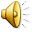 Ġesù xandar l-Evanġelju tas-Saltna u fejjaq kull xorta ta’ mard u dgħufija fost il-poplu.
Hallelujah, Hallelujah
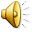 Qari mill-Evanġelju skont  
San Mark
Mk 3, 1-6
R:/ Glorja lilek Mulej
F’dak iż-żmien, Ġesù raġa’ daħal fis-sinagoga, u kien hemm raġel li kellu idu niexfa. U qagħdu jgħassulu jekk ifejqux f’jum is-Sibt,
biex ikollhom fuqiex jixluh. Imma hu qal lir-raġel li kellu idu niexfa: 
“Qum, ejja fin-nofs.”
Imbagħad staqsa lilhom:
“X’jiswa li tagħmel nhar ta’ Sibt, ġid jew deni? Issalva ħajja jew toqtolha?”
Iżda huma baqgħu siekta. 
U xeħet ħarsa qalila madwaru fuqhom, imnikket 
għall-aħħar minħabba 
l-ebusija ta’ qalbhom, u qal
lir-raġel: 
“Midd idek!” 
Dak meddha, u idu reġgħet ġiet f’saħħitha.
U l-Fariżej ħarġu; minnufih bdew jiftiehmu 
mal-Erodjani kontra tiegħu kif jeqirduh.
Il-Kelma tal-Mulej
R:/ Tifħir lilek Kristu